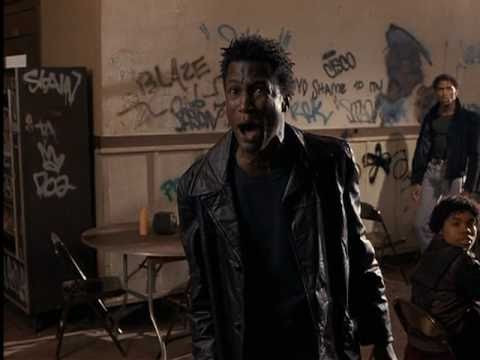 La menace du N-word
L’origine de ce mot interdit
Le mot est dérivé du latin niger, « noir ».
Le mot correspond au mot en espagnol : negro/negra

Le terme « nègre » apparaît au XIVe siècle sous la forme adjectivale signifiant de « couleur noire »
 deux siècles plus tard, en 1529, dans le Voyage à Sumatra des frères Parmentier, qu'il apparaît pour désigner une « personne de couleur noire ».
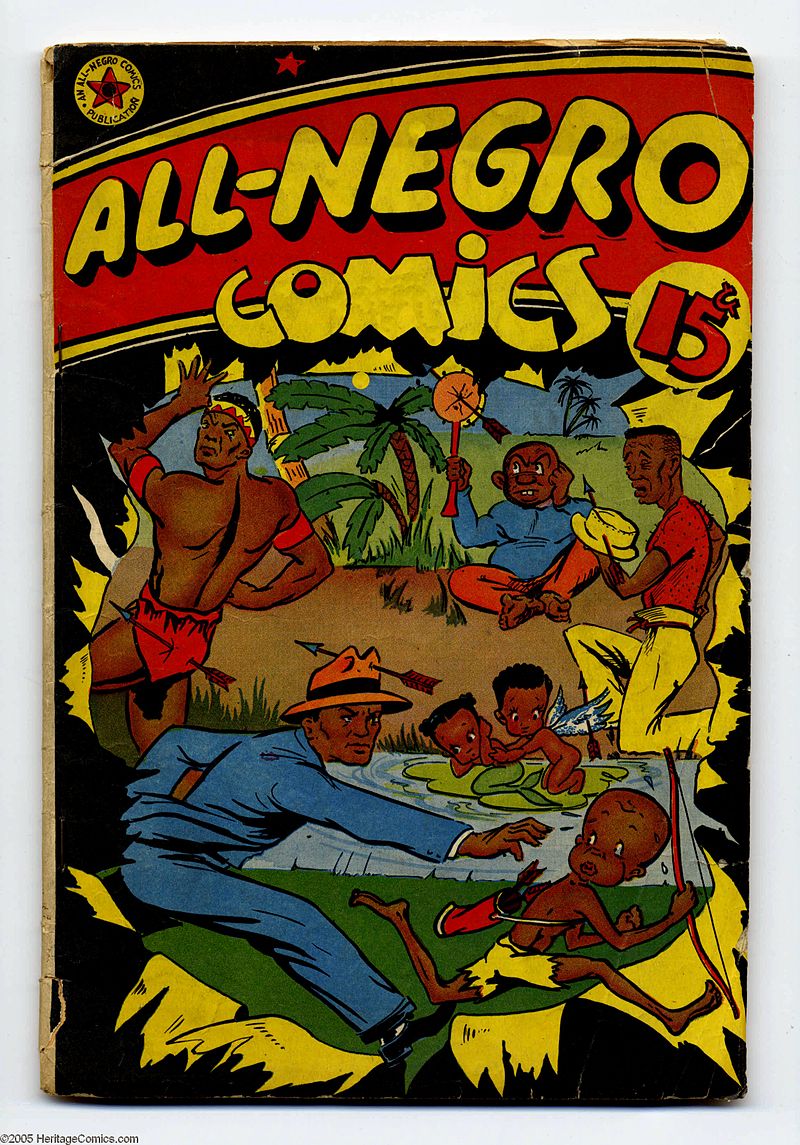 L’acquisition de la connotation péjorative
Au XVIIIe siècle les scientifiques commencent à l’employer avec majuscule pour désigner une race de la couleur noire – nègre / négresse

Le terme par lequel on attribue certaines caractéristiques aux Noirs africains

Quelques variantes : negro, négrillon, négroïde
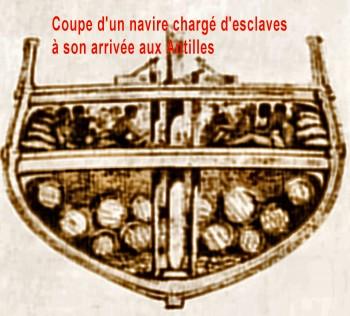 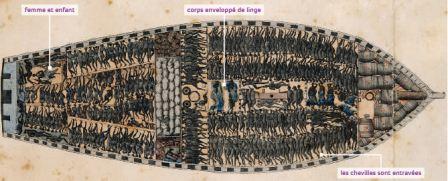 Traite négrière
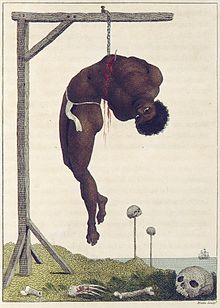 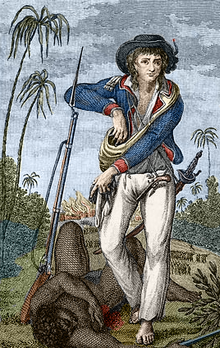 Nègre marron
Les molosses à nègres
Chiens bouledogues, buscadores 
entraînés à dévorer des nègres
importés d’un élevage espagnol à Cuba
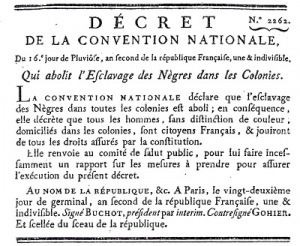 Décret du 4 février 1794 (16 pluviôse an II)
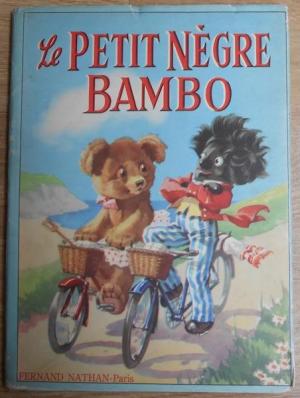 Le P’tit Nègreou le français tirailleur
Langue vernaculaire utilisée dès le début de XXième siècle
Version simplifiée de la langue française
Enseigné aux habitants indigènes dans l’armée coloniale française
Maurice Delafosse:
« simplification naturelle et rationnelle de notre langue si compliquée »
Grand Larousse du XXième siècle :
«  Français élémentaire qui est utilisé par les Nègres des colonies »
Nouveau point de vue
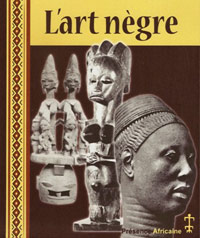 Au XXe siècle ce mot maléfique retrouve son sens descriptif, désignant l’ensemble des populations africaines ou d’origine africaine.

Art nègre
Littératures nègres
Langues nègres
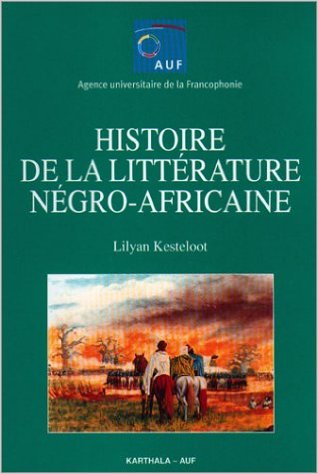 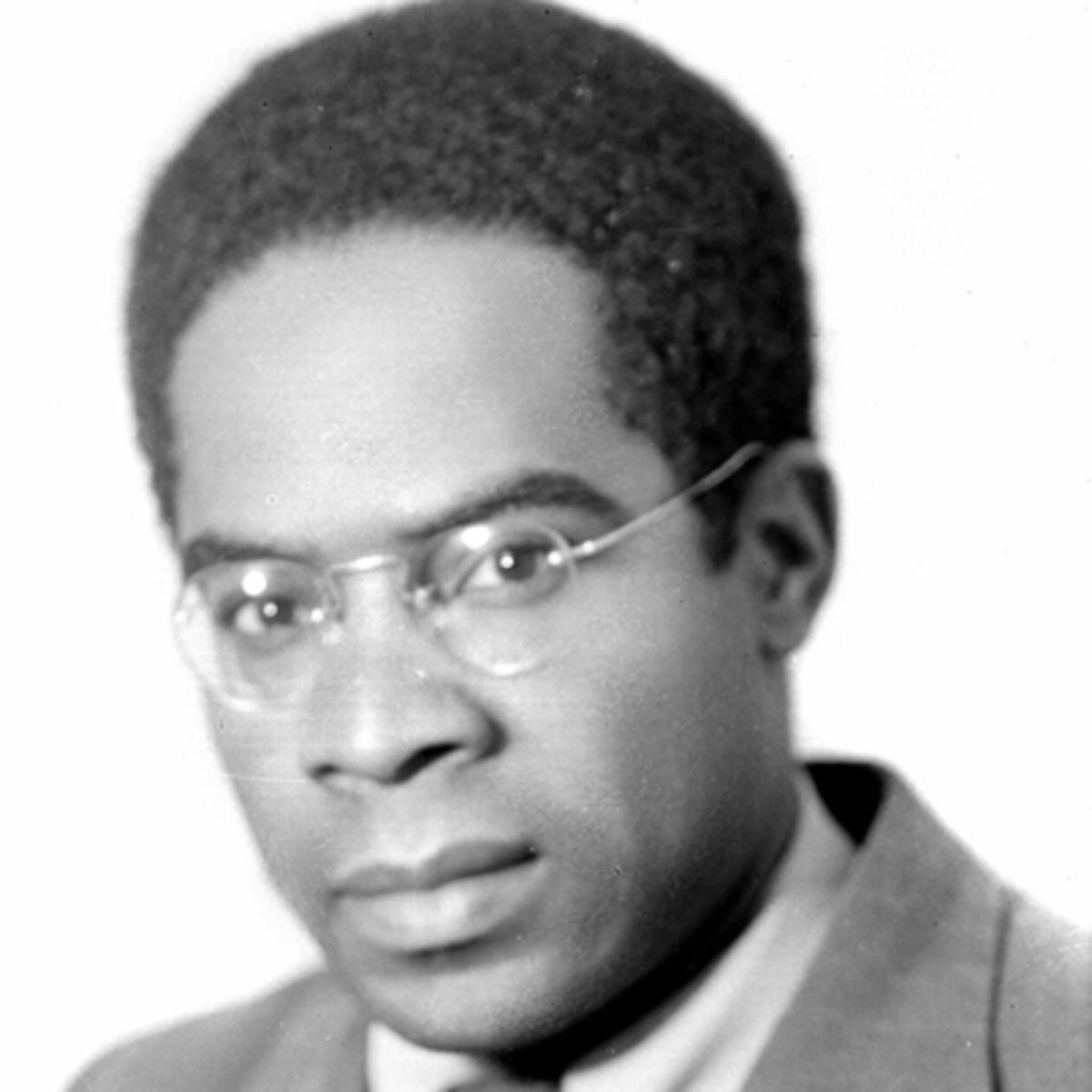 Nègre et la Revendication identitaire
Nègritude : Aimé Césaire, Léon Gontran Damas, Léopold Sédar Senghor

Prôner l’Afrique, son culture et son art
Réveiller la fierté d’être Noir africain
Commémorer le passé esclavagiste
Dénoncer les pratiques colonialistes
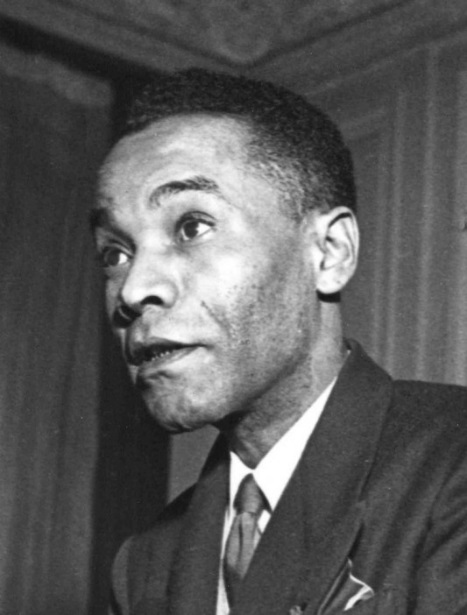 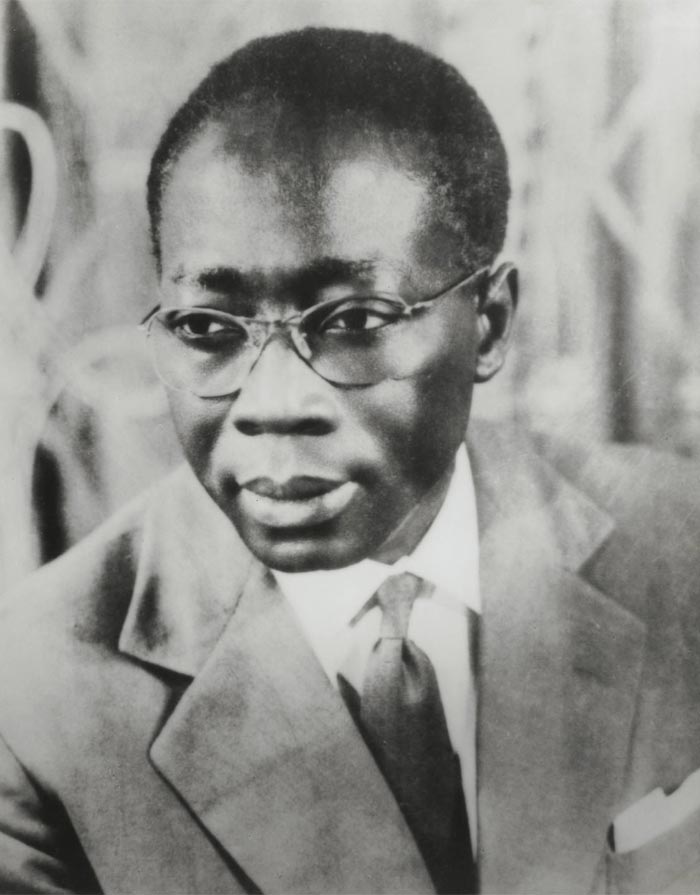 D’autres emplois de ce mot
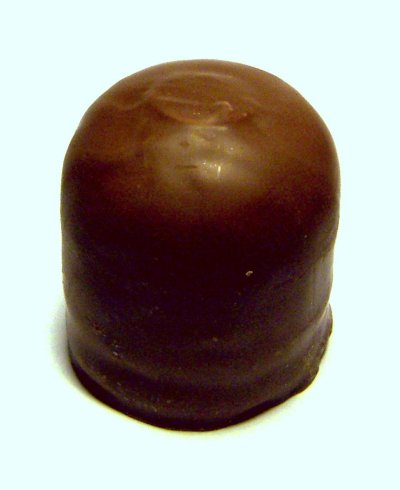 « tête de nègre » - Un produit de pâtisserie 

« nègre littéraire » - un auteur qui demeure inconnu

Expressions

« travailler comme un nègre » (disparue)

« un combat de nègres dans un tunnel » (utilisée encore au 20ième )